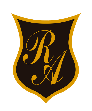 COLEGIO 
REPÚBLICA ARGENTINA
AGOSTO2020
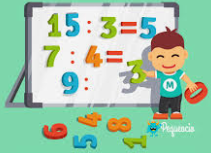 La división
Cuartos Básicos
Programa de integración escolar
Semana 20-21 del 10 al 21 de agosto
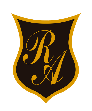 ¿QUÉ ES LA DIVISIÓN?
La división es una operación matemática que consiste en repartir en partes iguales el total de un todo numérico.
2
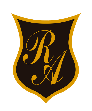 Términos de la división:
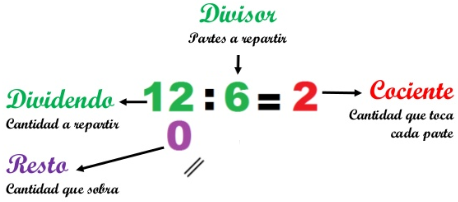 3
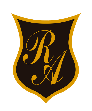 Ejemplo:
Repartiendo equitativamente
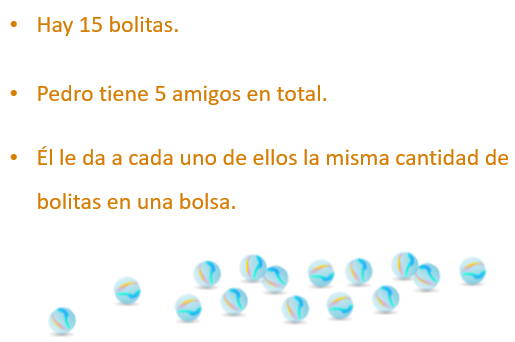 4
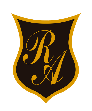 Calculando
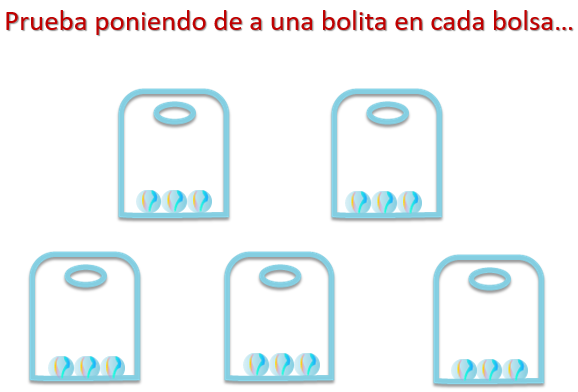 5
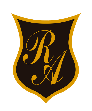 Resuelvo:
Realizo la operación:
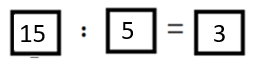 Resuelvo la situación planteada:
Pedro le da a cada amigo …3…  bolitas.
6